1
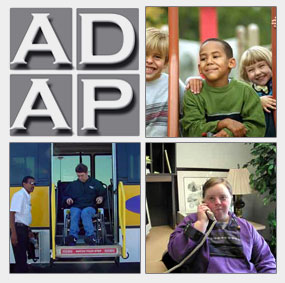 “What’s Next?”Common  IEP Transition planning mistakes and how to avoid them
Alabama Disabilities Advocacy Program
Nancy AndersonAlabama Disabilities Advocacy Programnanderso@adap.ua.edu205.348.4928 (main)205.348.6803 (desk)1.800.826.1675 (toll free)
2
What is transition?
3
Coordinated set of activities 
Designed to be results-oriented 
Focused on improving the academic and functional achievement of a child with a disability
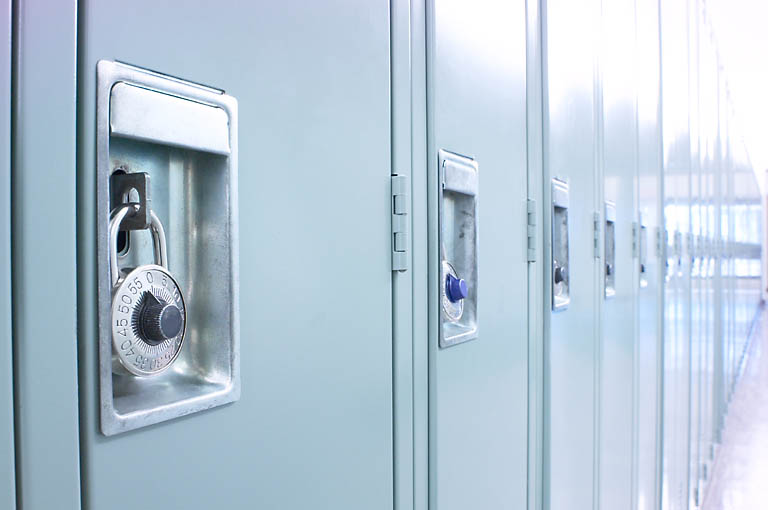 [Speaker Notes: Prior to 2004, individualized education programs (IEPs) were process-oriented.  When the IDEA was reauthorized in 2004, the IEP became results-oriented. That’s especially true when you are looking at IEPs written for children at transition age. The IEP team for a transition-aged child must focus on what will happen to the student once he graduates from high school.   And it can’t just focus on academics.  It has to focus on the WHOLE child.]
To move a youth from school to…
4
Post-secondary education
Vocational education
Integrated employment (including supported employment)
Continuing and adult education
Adult services
Independent living
Community participation
[Speaker Notes: All goals and activities found in the transition IEP must reflect what the student is expected to know, or be able to do, to meet his or her measurable postsecondary goals. The entire IEP, then, becomes a transition IEP - there should not be anything in the IEP that does not lead to the identified measurable postsecondary goals for the student.]
Includes…
5
Instruction
Related services
Community experiences
The development of employment and other post-school adult living objectives, and, when appropriate…
Acquisition of daily living skills and functional vocational evaluation
Based on…
6
the student’s needs, taking into account his preferences, interests and strengths.
7
Lack of Meaningful Participation by the Student
[Speaker Notes: The student's perspective is so important that IDEA mandates that if a purpose of an IEP team meeting is the consideration of the postsecondary goals for the student, then the student must be invited to attend the meeting.  But is an invitation and attendance enough? After all, the IEP has to end up reflecting what the student wants, thinks, and hopes.  How many teenagers are willing to buy into something just because a grown up told them to?  Think about the transition IEP meetings you attend…how much do students talk at IEP meetings? Less than 20% of the time?  More than half?  Researchers from Oklahoma University asked special education teachers about how they perceived their students’ participation in IEP meetings.   Most of the teachers thought their students participated a lot during IEP meeting discussions.]
8
[Speaker Notes: But, when the researchers did direct observations of secondary IEP meetings, found that students on average talked 3% of the time!Sadly, students, who represent the newest member of the IEP team, too often contribute little to the IEP meeting and are simply token members of their OWN IEP teams.]
9
Required
Better
Invite youth to their meetings when post secondary goals and transition plans are to be discussed.
Give them advocacy skills so they can lead the transition planning themselves.
[Speaker Notes: What’s required is that students be invited to meetings.  What’s better is that students actively participate, if not LEAD their own meetings.  It is naïve to believe that students will participate in their meetings and learn what to do through osmosis or luck.  Students need training to ensure active involvement in their own IEP meetings. In helping a student be a meaningful participant in developing his/her OWN IEP you are accomplishing, at least, two very important things:
1. First, you’re ensuring that the IEP is student-centered. It’s what the student wants and hopes.  Not what mom and dad want… Not what the teacher thinks is best…2.Second, you are giving that youth self-advocacy skills that can be used by the youth for the rest of his/her life.]
10
11
“we’ll Talk about transition when Shawn is about to turn 16.”
“High school is a make-or-break time for kids with disabilities and, for too many, it’s a break time … that’s why comprehensive transition planning must begin no later than age 14.”
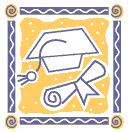 Thomas Hehir
      Former Director
      US DOE, OSEP
12
[Speaker Notes: Back under IDEA 1997, transition planning was mandated to start when the student turned 14 years old.  The head of OSEP at the time Thomas Hehir, who straightforwardly declared that transition was a make or break time for kids. The reauthorization of IDEA in 2004 changed when transition planning starts. Unfortunately, Congress changed the IDEA so that transition planning doesn’t need to begin until the first IEP in effect when the student turns 16. This change is disappointing to many who advocated that transition planning should be MANDATED to begin when a child is at a young age.]
Start transition planning as the youth’s needs demand.  That might be as early as when he starts middle or elementary school … long before his 16th birthday.
13
[Speaker Notes: However, it can happen earlier. The IDEA DOES say that transition planning can start earlier as the child’s needs dictate. The advocacy challenge is to get IEP teams thinking about transition at earlier ages. 
Side note:  Some states opted to keep transition planning at 14 years old.  But, not Alabama despite advocacy efforts to the contrary.]
14
“We invited [outside agency] to the meeting.  we can’t help it if they don’t send someone.”
Who is on an IEP Team?
15
The student
The parent 
At least one regular education teacher of the child 
At least one special education teacher/provider of the child
Cont.
16
A representative of the school who:
can supervise provision of specially designed instruction
is knowledgeable about the general ed curriculum
Cont.
17
is knowledgeable about the availability of the school’s resources and has the authority to commit the resources (i.e. $)
can interpret the instructional implications of evaluation results
Cont.
18
Other individuals who have knowledge or special expertise regarding the child
Cont.
19
For youth involved in planning secondary transition services, other agency reps who may be involved in providing or paying for such services, but only with consent from parent.
[Speaker Notes: In the past, schools have had sole responsibility for the IEP. But schools rarely can do it all. Effective transition planning requires a coordinated effort among the school, the student, the family, and outside agencies that the student is currently involved with or might be need in the future.
IDEA 2004 says that schools must invite agencies who might be responsible for providing or paying for transition services to attend IEP meetings, with the consent of the parents. For example, a community mental health center might be providing mental health supports or social skills training.   If this is the case, then this outside agency should be invited to attend transition planning meetings.  [34 CFR 300.321(b)(3)].]
What to do…
20
Work on relationship building…

Follow-up…

Reissue invitation…

Use alternate means…
Where does the buck stop?
21
[Speaker Notes: But Remember:  the buck stops with school.  The IDEA is clear about this:  If an outside agency agrees to provide a transition service and the agency does not follow through with the plan, then the school must follow-up and reconvene the IEP meeting to develop a new plan. In this situation, the IEP team cannot delete a goal on the IEP. Remember, goals are directly related to a student's interests and outcomes, and aren’t simply determined by what supports community agencies may provide. Instead, the IEP team must identify alternative strategies to ensure the service is provided to the student. Alternative strategies might be identifying a new agency responsible for providing that service, or changing the timeline for attaining the goal.Participation and follow-through from outside agencies has historically been difficult. Since their involvement is not federally mandated, state and local interagency agreements might be useful. Interagency agreements typically identify how outside agencies will work with the school in providing or supporting transition planning, services, and outcomes. Ask about what such agreements do your communities have.]
22
Shortchanging work experiences
[Speaker Notes: Youth with disabilities are MUCH more likely than their same-aged peers to drop out of school AND to be unemployed AND to experience poverty as adults.  How do you avoid that outcome?]
23
How to push an “Employment for All” agenda
[Speaker Notes: The most prominent factors show to be associated with successful post-school employment outcomes are the completion of a high school diploma AND paid and unpaid work experiences during the last years of high school.  Research has shown that youth with disabilities who participate in work experiences, especially paid work, while in high school, are significantly more likely to hold jobs after they exit school than students who didn’t. Bottom line:  If your clients or children are NOT having work experiences during the high school years, you need to consider whether they are being short-changed and whether they are REALLY being well-prepared for the future.]
24
“We did an interest inventory when Titus was a freshman.”
25
[Speaker Notes: Transition assessment an ongoing cyclical process of collecting information. It’s not a single test or even a series of assessments over a short period of time. It should be used as a way to help the student and family identify measurable postsecondary goals as well as provide feedback as to whether the student's transition plan is really facilitating the movement toward his or her goals.]
26
Paper and pencil tests
Structured student and family interviews
Observational community or work-based assessments (situational)
Curriculum-based assessments
[Speaker Notes: Potential instruments may include achievement and aptitude tests, interviews and questionnaires, on-the-job or training evaluations, and curriculum-based assessments. The important thing to remember is that transition planning is not a linear process. It is an ongoing process that is cyclical in nature and should draw from a variety of assessment resources.]
27
“we’ve Done what we’re required to do.    we’ve written MEASURABLE POSTSECONDARY GOALS in the IEP.”
(Beginning not later than the first IEP to be in effect when the student is 16,
 or earlier if appropriate, and updated annually thereafter)
 
Transition Assessments (Check the assessment(s) used to determine the student’s measurable transition goals):  
 
[  ]  Transition Planning Assessments   [  ]  Interest Inventory   [  ]  	Other
 
Transition Goals:
 
Postsecondary Education/Employment Goal
 
 
If Other is selected, specify
 
 
Community/Independent Living Goal
 
 
If Other is selected, specify
28
[Speaker Notes: As part of IDEA 2004, IEP teams must develop and specify measurable postsecondary goals related to the areas ofemployment, education and/or training, and, where appropriate, independent living.
The 2004 mandates are very clear that each student's IEP must include appropriate and specific postsecondary goals.

This is the page from the AL IEP form where the team identifies those postsecondary goals.]
29
[Speaker Notes: This is the part of the AL IEP form where the team identifies the ANNUAL goals for a child.

That is, what the child can reasonably be expected to accomplish in one year and where the services are listed to help the child achieve that annual goal.]
30
Postsecondary Goals
Annual Goals
What the student wants to do after school.
What the student can reasonably be expected to accomplish within 12 months, driving toward the post secondary goals.
[Speaker Notes: SEE:  IDEA 2004 Part B Regulations, §300.320(b), discussion of Final Rule p. 46,668.]
Alabama Independent Living Example
31
Student with time-limited support will be prepared to participate in both community activities and live independently based on independent living skill level achieved and identification of community/living options and support options.
[Speaker Notes: The computerized AL IEP form is populated with pre-written  postsecondary goal options.  This is one of them.  IEP teams DO NOT have to use them.  Frankly, the pre-written ones  are so general and gibberish-like, you shouldn’t use them.  The form has an “Other” option. Use it and write more specific, expansive and targeted postsecondary goals for your client/child.]
A measurable postsecondary goal in the domain of independent living…
32
Upon completion of high school, Jeremy will independently prepare for work each day, including dressing, making his bed, making his lunch, and accessing transportation.
[Speaker Notes: Here’s an example that you, and more importantly, your child, could easily understand. 

If the goal is understandable, then it’s also more easily measurable, which allows you to hold the Team accountable for its achievement.]
A measurable annual goal for one of Jeremy’s independent living goals…
33
Given the ingredients for a sandwich and a set of steps, Jeremy will follow the steps to make a sandwich with 90% accuracy by June 2012.
[Speaker Notes: So, taking the previous independent living post-secondary goal and translating it into a measurable annual goal, you get something like this.

This annual goal feeds into the post-secondary goal.  

This structure reflects the statement made earlier:  All goals and activities found in the transition IEP must reflect what the student is expected to know, or be able to do, to meet his or her measurable postsecondary goals. The entire IEP becomes a transition IEP - there should not be anything in the IEP that does not lead to the identified measurable postsecondary goals for the student.]
34
“we WRITE IEP GOALS for ACADEMIC CONTENT AREAS.  IF THERE’S NO STANDARD, WE DON’T WRITE A GOAL.”
Address all areas of need in the IEP (e.g. organizational skills, behavior needs, transition needs, social skills and self-care skills).
35
36
“We’ve got a great program here that would be perfect !”
Remember the “I” in IEP means individualized.  Develop the youth’s  program based on his strengths & needs.
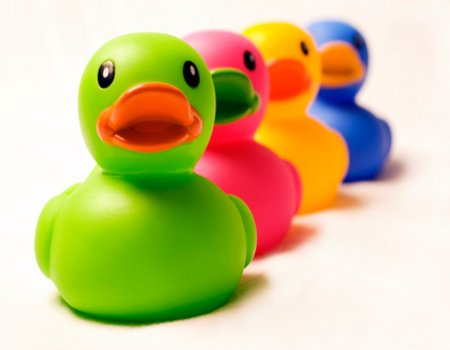 37
38
“But doesn’t MARCUS want to graduate?”
[Speaker Notes: Your child’s right to special education services ends when she receives either a regular Alabama High School Diploma or reaches the age of 21, whichever comes first. Children with disabilities who have not earned a regular Alabama High School Diploma and who have not reached their twenty-first birthday by August  1 are entitled to begin and complete the new school year even if it means that they receive more than twelve years of instruction.]
Until a student graduates with a regular diploma, he is eligible to be in school up to age 21.
39
[Speaker Notes: If your child graduates with either an Alabama Occupational Diploma or a Certificate of Attendance, she’s eligible for special education services coordinated by your school district until she reaches the age 21 cut-off. 
 
The extra years of schooling that are available to older youth can really help prepare them for successful independent living and work.  Think creatively with your child and her school to determine how those extra years of schooling can best be used to help your child become ready for life as an adult!]
40
“I know you want to review Sam’s transition IEP. Let’s wait for the annual meeting in the spring?”
41
Schedule IEP meetings within 30 calendar days of a parent or school staff member requesting a meeting.
42
Yes, that means during the summer too!
Review checklist
43
Timeframes being met for goals?
Goals still applicable?
Services being timely provided?
Services still meeting their purpose?
[Speaker Notes: Reviewing the IEP 
 
Student strengths, preferences and interests - What have you learned about the student over the past year in terms of how their preferences and interests have changed? What are his/her strengths? Where are his/her needs?
 
Desired measurable postsecondary goals - What have you learned about the student over the past year in terms of what he/she want to accomplish after graduation high school? What are his/her desired postsecondary goals?Courses of study - What have you learned about the student over the past year in terms of how he/she is doing in academic classes? What classes/credits are needed to graduate on time? Is the student willing to take a summer school course to make up credits? What did the student really like about his/her courses this year? 
 
Needed transition services - What have you learned about the student over the past year in terms of services he/she may need upon graduation from high school?
 
Annual IEP goals - What have you learned about the student over the past year in terms of how they met their IEP goals? How fast did they meet their IEP goals? How can the student help to create and monitor the new IEP goals?Other agencies - Each year the interagency linkages and services that other agencies provide may change depending upon the student's needs. While the same transition service may be needed from one year to the next, the agency providing that service may change. Finally, some students may become involved with more agencies as they get older and have more transition needs that can be met by community agencies. Collaboration between agencies and schools should always be reviewed as you monitor the IEP.]
44
Transition is student-centered
Transition is results-oriented
Transition is a coordinated effort
Transition is a right, not a favor
45
Alabama Disabilities Advocacy Program
Box 870395
University of Alabama
Tuscaloosa, AL  35487
nanderso@adap.ua.edu
adap@adap.ua.edu
www.adap.net
1.800.826.1675